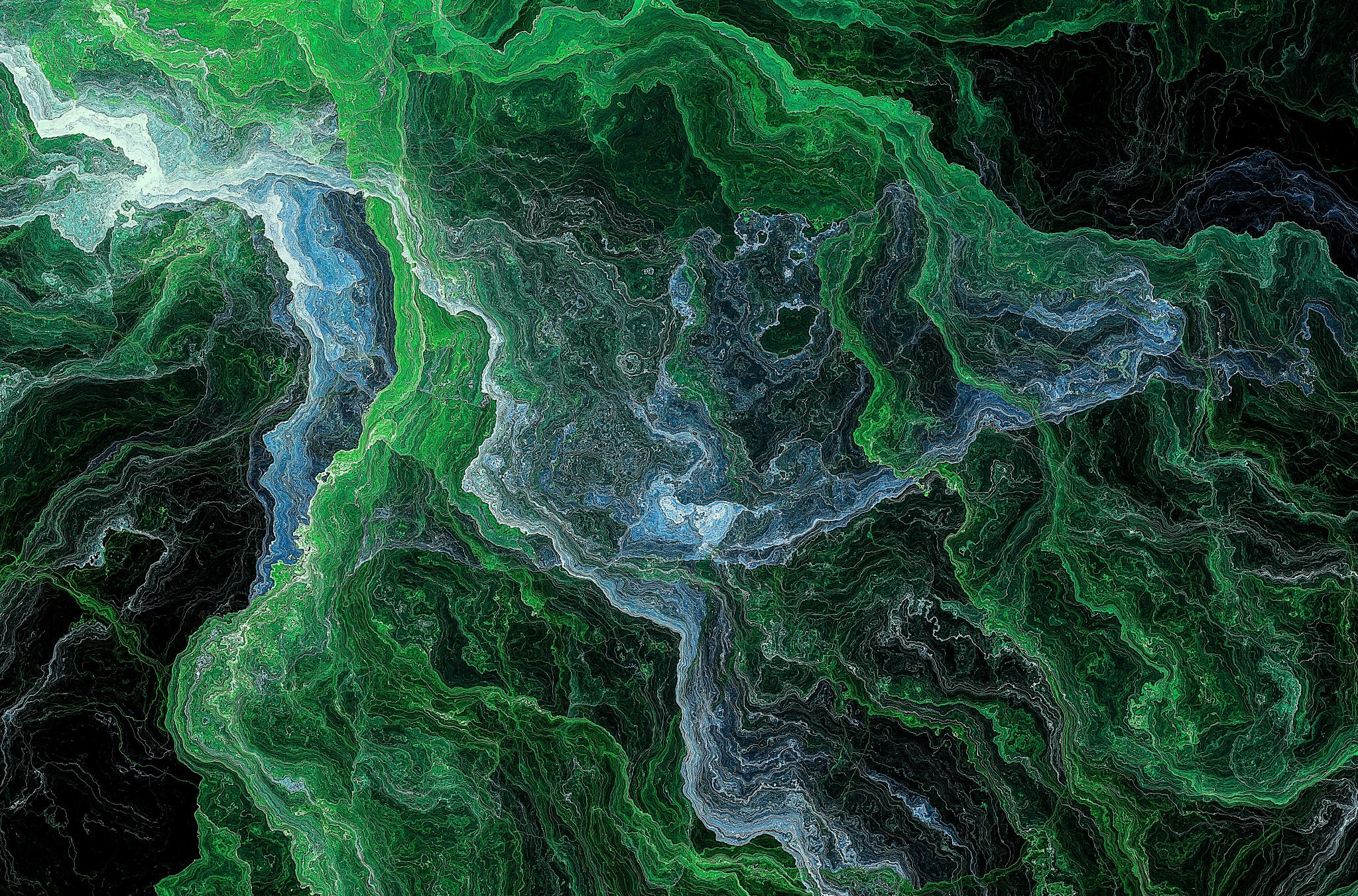 InterpretationEvents
By: Kelsey D. Phifer
Climb the Mountain
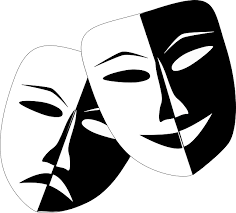 What are Interpretation Events?
Interp events involve “acting”  out stories in an “interpretive” manner.

In interpretative events you can increase your understanding of emotions. By learning to find, cut and perform an outstanding piece, you begin to recognize the motivation behind different actions, character traits, personalities etc.  

To be successful, you need to create believable and interesting characters, which generally involves acting.
PREPARING YOUR INTERPRETATION PIECE
Step 3: Cutting your piece
	- Most pieces begin with a 45sec 	portion of the script-teaser.
	- Put lines together from your 	reading to create a small script.
Make sure your cut has:
Varying emotions and scene intensity. 
A central theme and plot. 
A clear beginning, middle and conclusion. 
4. A sense of resolution.
PREPARING YOUR INTERPRETATION PIECE CONT.
Kinds of Interp Events
Take Notes
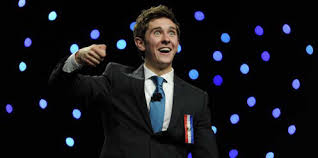 HUMEROUS INTERPRETATION (HI)
TIPS for Humorous Interpretation
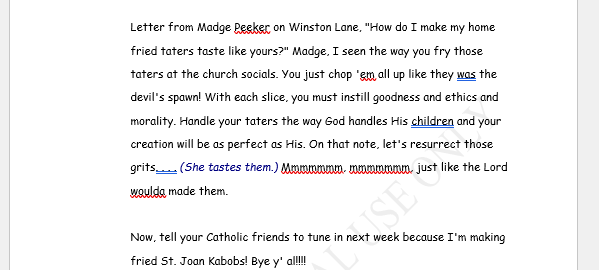 DRAMATIC INTERPRETATION (DI)
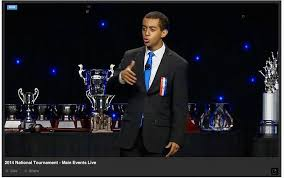 Unlink Humorous Interpretation, Dramatic Interpretation is more serious, and meant to be humorous.

This is an 5-7 minute performance of a dramatic, published work of literary merit where the competitor performs all characters. Movement is constricted to about a two-foot radius around the performer. 

Dramatic Interpretation is more like narrating a story while also acting as the character.
TIPS for Dramatic Interpretation (DI)
You want to make sure that you are speaking in a manner that reflects the characters feelings in the moment.
Take short pauses in moments that will give dramatic effect.
In DI, you are a character that is telling their own story. 
Unlike HI, you may not need to change your voice for your character, unless it is necessary. 
EG: If your character in from the southern states, and that is a major detail in your piece, you may want to speak in a southern accent.

**** Here are some tips to get you started. I will give you feedback to help improve your performance as we progress***
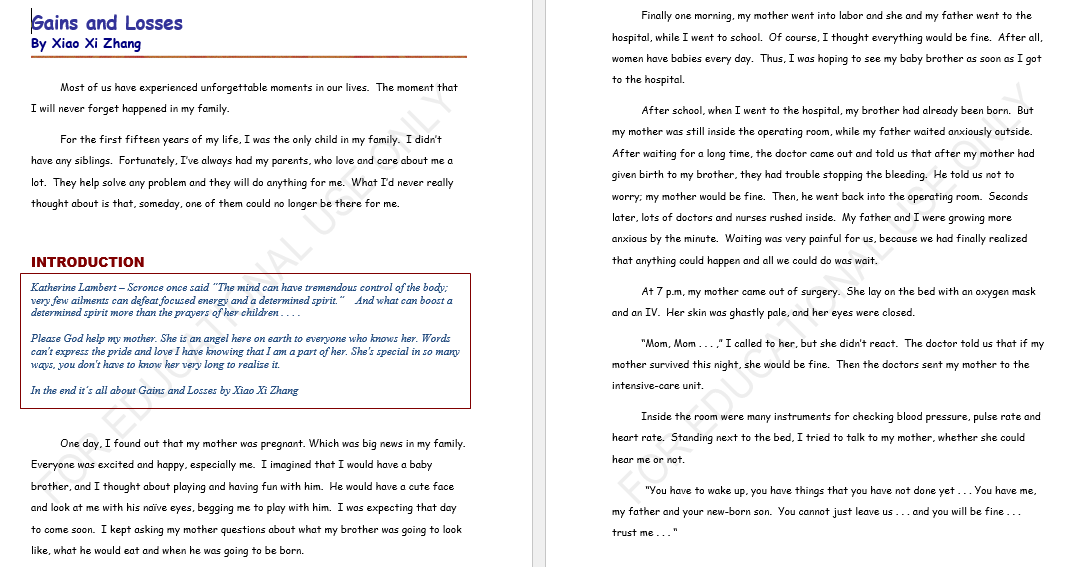 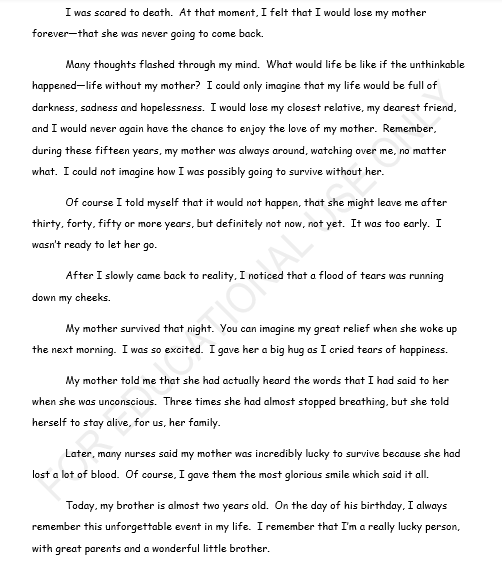 DUO INTERPRETATION
DRAMATIC DUET ACTING (DDA)
HUMOROUS DUET ACTING (HDA)
A 5-7 minute performance of a two person, humorous, published work of literary merit.
 
Depending on the state, the two performers cannot touch each other, make eye contact and speak directly to one another. 

HDA is like Humorous interpretation, except it is done with a partner.
Two competitors get to act or interpret scenes from their favorite plays or stories. The same rules for HDA apply for DDA only the piece is dramatic instead of humorous. 

DDA is like Dramatic Interpretation, except it is done with a partner.
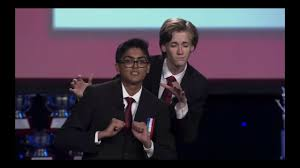 TIPS for DUO Interpretation
Choose a partner that you work well with.

Each of you should pick a piece, and decide who would play which character the best.

For A dramatic piece, You want to make sure that you are speaking in a manner that reflects the characters feelings in the moment.

For a humorous piece, use voice distinctions and sound effects.

**** Here are some tips to get you started. I will give you feedback to help improve your performance as we progress***
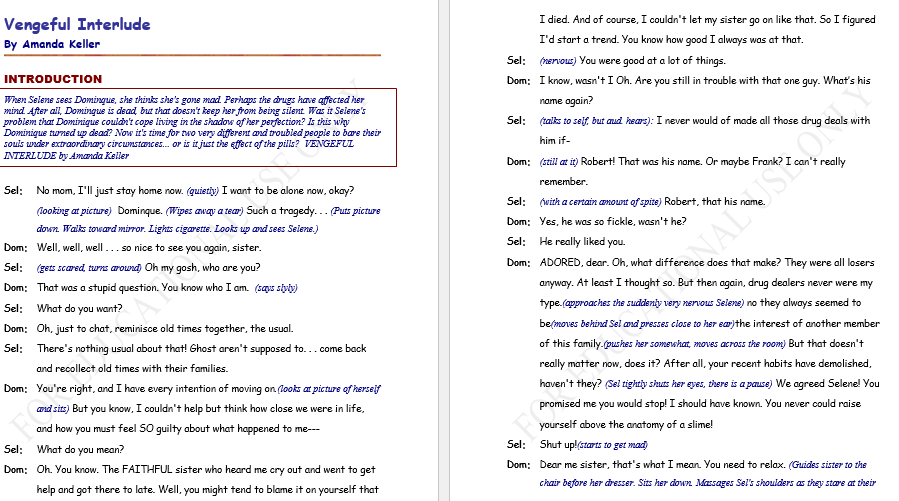 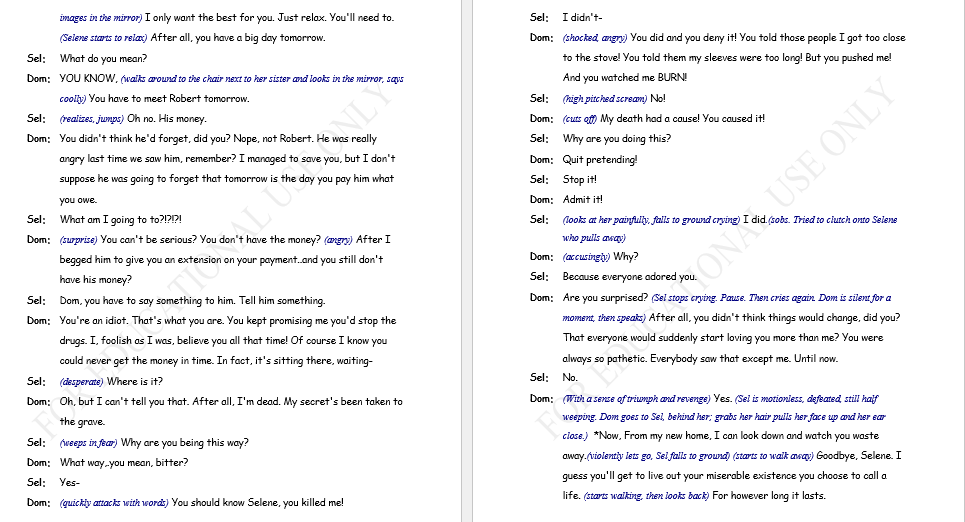 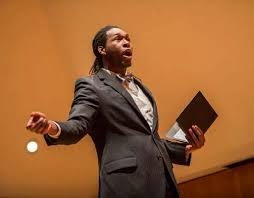 PROSE
Those who love reading will enjoy Prose. 

This event is for pieces of fiction and science fiction. If you have a favorite book or story, you might just have a winning Prose piece.

 This is an 5-7 minute event where the performer reads a published story. The story can have characters with dialogue but the majority of the piece should be narration. This can be either humorous or dramatic.
TIPS FOR PROSE
In this event you are reading from a book.

Read as if you are a teacher reading to preschoolers.

Use enticing facial expressions, hand gestures, and word coloring.

**** Here are some tips to get you started. I will give you feedback to help improve your performance as we progress***
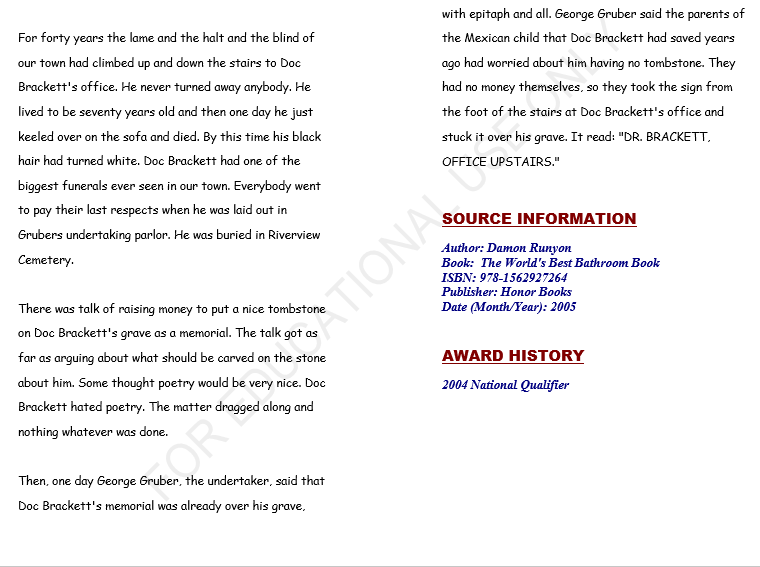 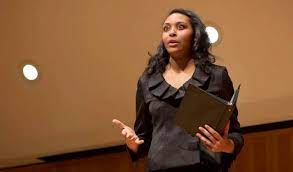 POETRY
Poetry explores the depth of ‘versed’ writing. 

Poems designed to tell a story or evoke strong feelings provide an audience with a rhythmic presentation. 

Poetry does not have to rhyme it is only limited by the mind of the poet. This is an eight minute collection of published poems of literary merit linked together by a common theme. The poems can be from different authors and of different lengths, humorous or dramatic.
POETRY TIPS
Make sure your voice expression matches the tone of each poem.

Utilize word coloring to hold the attention of your audience/judge.

**** Here are some tips to get you started. I will give you feedback to help improve your performance as we progress***
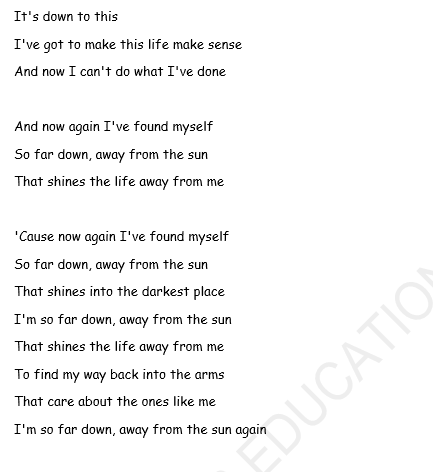 Let’s Practice
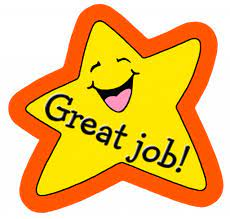 Which event and piece was your favorite?

Now its time to read it with interpretation! 

Do your best, we are just getting started 
Go find some literature for your interp section!
Where to look
What to look for
Libraries
Book Stores
The internet
Books (Can be chapter books or non chapter books)
Children’s books
Poems for the “poetry/prose” 
Search online for monologues from plays, tv shows, books, or movie scenes.
How to cut your interp piece
If the literature you find is long, like a chapter book, you will need to “cut” it into a short monologue.
1. Read the entire book. Highlight parts that are funny, touching, or sad while you read. Use post it notes to write down general idea of the scene.

2. Narrow down your cutting to one primary narrative. Choose one central storyline to make into a 5-7 minute speech.

3.  Don’t start cutting at the beginning of the piece. Decide what the climax will be and design your cutting around that.